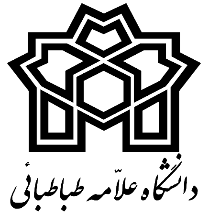 به نام خدا
انتقال فرزندان اعضای هیات علمی

مدیریت خدمات آموزشی
اردیبهشت ماه سال 1400
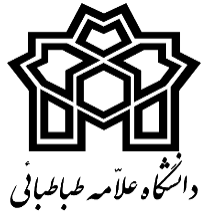 انتقال فرزندان اعضای هیات علمی

"مطالب برگرفته از دستورالعمل اجرائی مصوبه جلسه شماره 735 مورخ  1392/04/25 شورای عالی انقلاب فرهنگی  و متمم  دستورالعمل اجرائی در خصوص نقل وانتقال فرزندان اعضای هیات علمی و دستورالعمل ثبت نامی فرزندان اعضای هیات علمی پذیرفته شده در آزمون سراسری سال 1399 می باشد."
دانشگاه علامه طباطبائی- مدیریت خدمات آموزشی
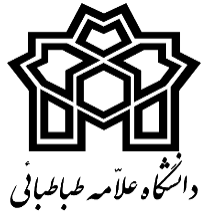 انتقال فرزندان اعضای هیات علمی
پذیرفته شدگان آزمون سراسری می توانند از دانشگاه مبدا به یکی از دانشگاه های واقع در شهر محل خدمت عضو هیات علمی (و یا در صورت نبودن آن رشته در آن شهر، به دانشگاه نزدیکترین شهر به محل خدمت عضو هیات علمی با تعیین سازمان سنجش آموزش کشور) مطابق با ضوابط انتقال یابند. انتقال هنگامی امکانپذیر است که داوطلب حد نصاب علمی را برای رشته مورد تقاضا دارا باشد و از دانشگاه مبدا به دانشگاه مقصد در همان رشته، همان مقطع و همان گروه آزمایشی انجام می شود. 
تعاریف:
حد نصاب علمی: حد نصاب نمره علمی لازم، برای انتقال 90 % نمره کل آخرین نفر پذیرفته شده در سهمیه مربوط برای رشته مورد تقاضا می باشد.
دانشگاه مبدا و مقصد: منظور از دانشگاه مبدا محلی است که داوطلب در آنجا قبول شده و دانشگاه مقصد، محلی است که داوطلب می خواهد به آنجا منتقل شود.
دانشگاه علامه طباطبائی – مدیریت خدمات آموزشی
نحوه اجرا
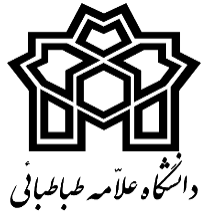 پس از اعلام رسمی اسامی پذیرفته شدگان  از سوی سازمان سنجش آموزش کشور؛ عضو هیات علمی برای انتقال فرزند خود، اقدام به تهیه مدارک لازم نموده و اسکن آنها را نیز تهیه می نماید؛  سپس به سامانه اینترنتی سازمان سنجش آموزش کشور مراجعه نموده و اقدام به ثبت نام و ارسال مدارک می کند. 
مدارک لازم جهت ثبت نام در سامانه الکترونیکی سازمان سنجش:
معرفی نامه رسمی عضو هیات علمی از دانشگاه محل خدمت (فرم شماره 1)  دارای مهر، امضا، تاریخ و شماره معاونت آموزشی دانشگاه 
حکم کارگزینی سال جاری
تصاویر کلیه صفحات شناسنامه عضو هیات علمی و داوطلب

نتیجه بررسی سازمان سنجش از طریق سامانه به متقاضی اعلام می شود و پس از صدور معرفی نامه؛ داوطلب می بایست بر اساس برنامه زمانی اعلام شده در سایت دانشگاه مقصد، نسبت به ثبت نام الکترونیکی اقدام و با اصل مدارک مندرج در دستورالعمل ثبت نامی، برای تشکیل پرونده و مطابقت مدارک به اداره ثبت نام و پذیرش دانشگاه مقصد مراجعه نماید.

نکات مهم:  
معرفی نامه رسمی عضو هیات علمی باید بصورت تایپ شده وهمراه با مهر وامضای معاونت آموزشی دانشگاه محل خدمت باشد.
مدارک مورد نیاز برای ثبت نام؛ علاوه بر اصل مدارک فوق همانند سایر پذیرفته شدگان در فایل ثبت نام و پذیرش به تفصیل بیان شده است.
دانشگاه علامه طباطبائی – مدیریت خدمات آموزشی
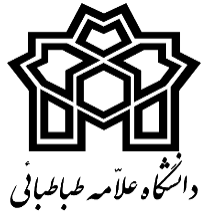 انتقال مشروط فرزندان اعضای هیات علمی
اگرفرزند هیات علمی دارای حد نصاب لازم برای انتقال نباشد در صورت احراز سایر شرایط مندرج در دستورالعمل نقل و انتقال فرزندان اعضای هیات علمی؛ سازمان سنجش آموزش کشور داوطلب را بصورت انتقال مشروط به دانشگاه مقصد ( لزوما باید در شهر محل خدمت عضو هیات علمی باشد) معرفی می نماید. تبدیل انتقال مشروط به انتقال دائم منوط به احراز وضعیت علمی مناسب طی حداقل دو ترم اول تحصیلی به تشخیص کمیسیون بررسی موارد خاص دانشگاه مقصد است.

در دوره انتقال مشروط دانشجو در دانشگاه مقصد واحد می گیرد و لزومی ندارد از دانشگاه مبدا فرم میهمان اخذ نماید؛ در صورتی که این داوطلبان نتوانند طی حداقل دو ترم از وضعیت علمی مناسبی برخوردار شوند بایستی به دانشگاه مبدا مراجعه و ادامه تحصیل دهند.
دانشگاه علامه طباطبائی – مدیریت خدمات آموزشی
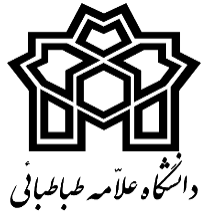 شرایط و ضوابط انتقال فرزندان اعضای هیات علمی:
استفاده از تسهیلات فرزندان اعضای هیات علمی فقط برای یکبار به ازای هر بار قبولی در آزمون مجاز است و حداکثر تا پایان ترم اول امکانپذیر است؛
دانشگاه ها موظفند از فرزندان اعضای هیات علمی که از طرف سازمان سنجش آموزش کشور معرفی می شوند، ثبت نام بعمل آورند؛ 
داوطلبانی که با استفاده از تسهیلات فرزندان هیات علمی نقل و انتقال می یابند نیازی به ثبت نام در دانشگاه مبدا ندارند و بصورت مستقیم جهت ثبت نام به دانشگاه مقصد مراجعه می نمایند و معافیت تحصیلی مشمولین نیز توسط دانشگاه مقصد از نظام وظیفه اخذ می گردد؛
دانشگاه مقصد موظف است اصل مدارک داوطلبان را با تصاویر و فایل اطلاعات ارسال شده بر روی پرتال سازمان سنجش آموزش کشورتطبیق داده و در صورت تایید نسبت به ثبت نام اقدام نماید؛
اخذ شهریه از دانشجویان معرفی شده بصورت انتقال مشروط در دوره روزانه ممنوع می باشد؛
 اخذ شهریه از دانشجویان معرفی شده بصورت انتقال مشروط در دوره های شهریه پرداز، توسط دانشگاه مبدا ممنوع است؛
 پذیرفته شدگان سهمیه رزمندگان و ایثارگران ( شاهد، جانبازان، آزادگان و...) نمی توانند از تسهیلات انتقال مشروط برخوردارشوند؛
افراد معرفی شده بصورت انتقال یا انتقال مشروط؛ در صورتی که بخواهند با استفاده از سایر آیین نامه ها به دانشگاه دیگری انتقال یابند باید حد نصاب لازم جهت انتقال را داشته باشند؛
دانشگاه علامه طباطبائی – مدیریت خدمات آموزشی
ادامه در صفحه بعد
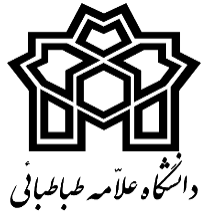 در زمان ثبت نام، به معرفی شدگان انتقال مشروط؛ باید شرایط وضوابط دانشگاه مقصد اعلام گردد؛
پس از موافقت با انتقال دائم معرفی شدگان، مدارک آزمونی ( کارت شرکت در آزمون، کارنامه محرمانه تغییر رشته و انتقال و...) از دانشگاه مبدا درخواست شود؛ 
انتقال از دوره نوبت دوم ( شبانه) به روزانه ممنوع است؛
انتقال از مقطع پایین تر به مقطع بالاتر ممنوع است؛
انتقال از دوره های غیر حضوری، نیمه حضوری ومجازی به دوره حضوری ممنوع است؛
انتقال از دانشگاه های غیر دولتی به دولتی ممنوع است؛
انتقال در یک شهر امکانپذیر نمی باشد؛
برای انتقال به رشته ها یا موسساتی که باشرایط خاص دانشجو می پذیرند دارا بودن شرایط خاص موسسه مقصد ضروری است؛
 انتقال پذیرفته شدگان دوره های مناطق محروم و سهمیه های خاص ( سهمیه مناطق زلزله زده، سیل زده و...) با استفاده از این تسهیلات ممنوع است؛
 انتقال از رشته هایی که صرفا بر اساس سوابق تحصیلی ( بدون آزمون ) پذیرش دانشجو انجام می شود به رشته هایی که بر اساس آزمون پذیرش دانشجو صورت می پذیرد، ممنوع است.
دانشگاه علامه طباطبائی – مدیریت خدمات آموزشی
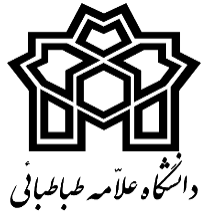 نکات بسیار مهم:
در زمان ثبت نام مدارک ارائه شده توسط دانشجو با مدارک بارگذاری شده در پرتال توسط کارشناس ثبت نام کنترل و در صورت وجود مغایرت به سازمان سنجش اعلام گردد؛
اخذ معافیت تحصیلی برای دانشجویان مشمول توسط دانشگاه مقصد انجام می شود؛
در زمان ثبت نام به دانشجویان انتقال مشروط؛ ضوابط وشرایط دانشگاه مقصد اعلام و تعهد کتبی اخذ گردد؛
وضعیت دانشجویان انتقال مشروط؛ پس از دو نیمسال باید در کمیسیون بررسی موارد خاص دانشگاه مقصد مطرح و با توجه به  احراز شرایط ( شرط معدل و...)  در خصوص ادامه تحصیل و یا بازگشت به دانشگاه مبدا تصمیم گیری شود؛
مدارک تحصیلی و ثبت نامی دانشجو پس از مخالفت با انتقال، به دانشگاه مبدا ارسال می گردد.
دانشگاه علامه طباطبائی – مدیریت خدمات آموزشی
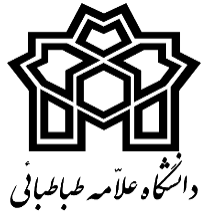 سپاس از توجه و همراهی شما بزرگواران
دانشگاه علامه طباطبائی – مدیریت خدمات آموزشی